Ассоциации и природный материал на музыкальных занятиях
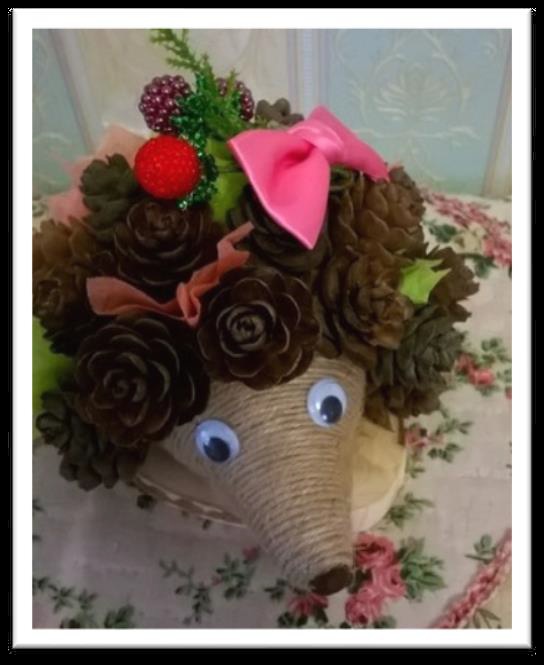 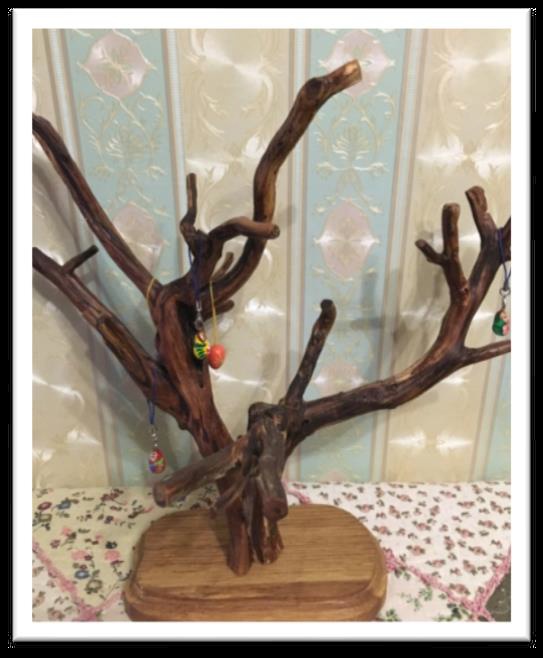 Фото к статье
Первые занятия посвящаем берёзовому спилу.
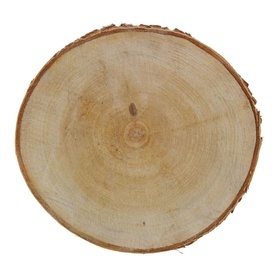 Трогаем спил на ощупь, определяем его свойства, рассматриваем рисунок на срезе.
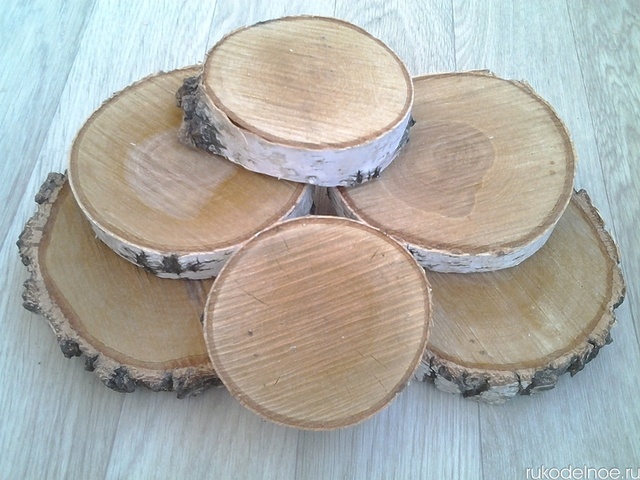 То, что на спиле мы будем творить сказку, делает его фундаментом или опорой. (Правильное дыхание и ощущение опоры – основа пения.)
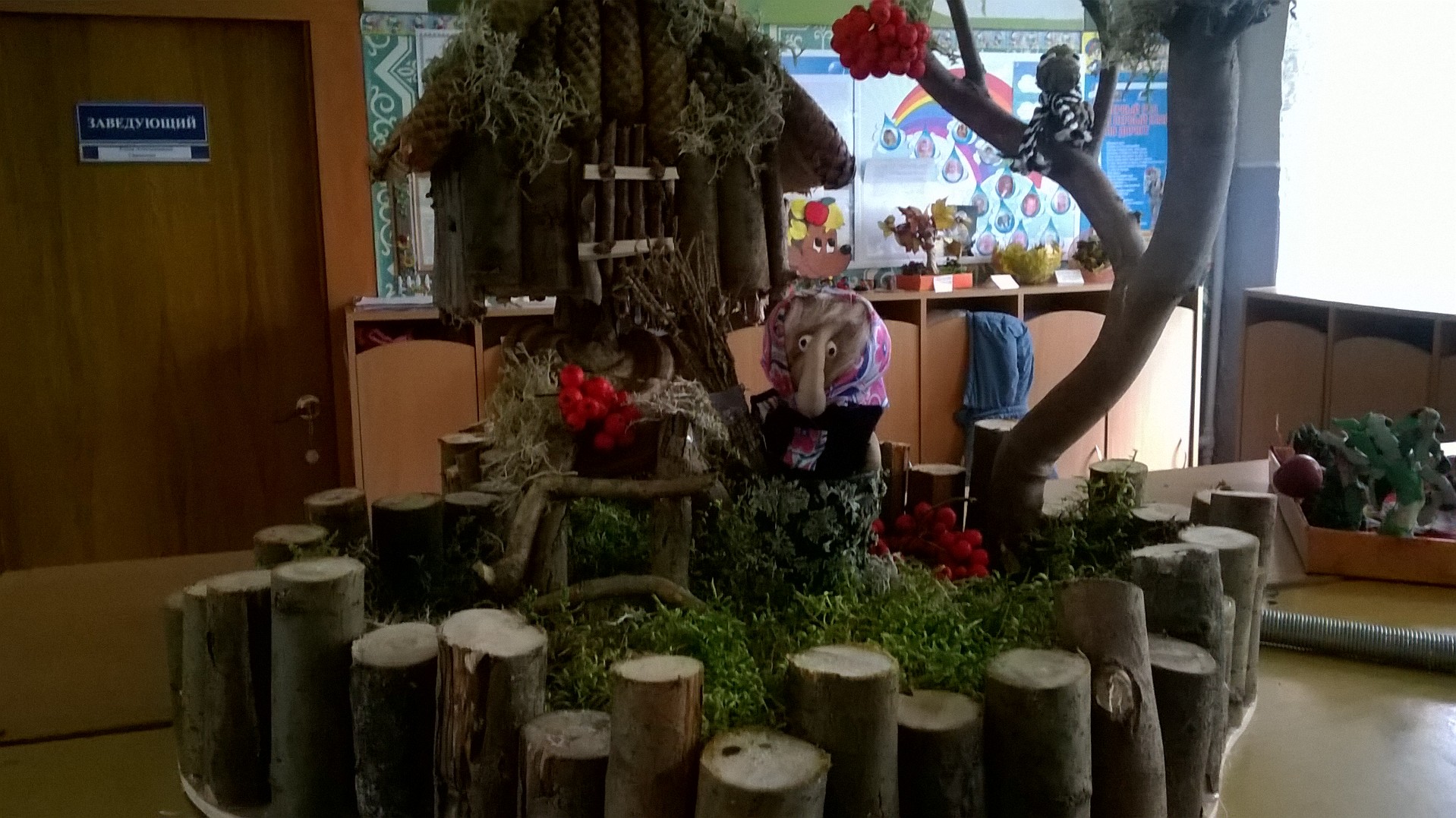 Рассматриваем домик, беседуем о нём, сочиняем рассказ или сказку, торжественно водружаем домик на спил.
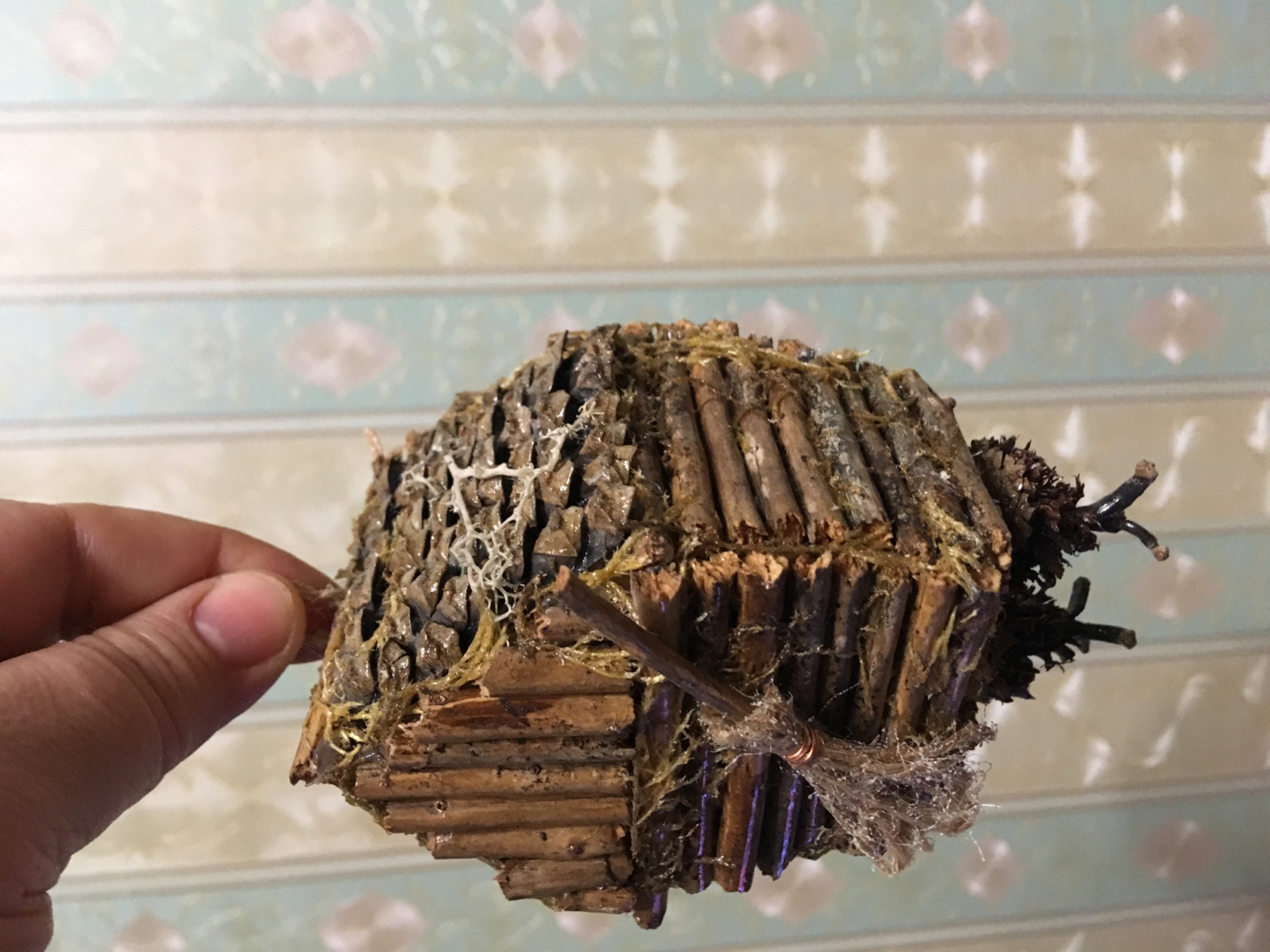 Обкладываем наше «озеро» маленькими ракушками или фасолинками.
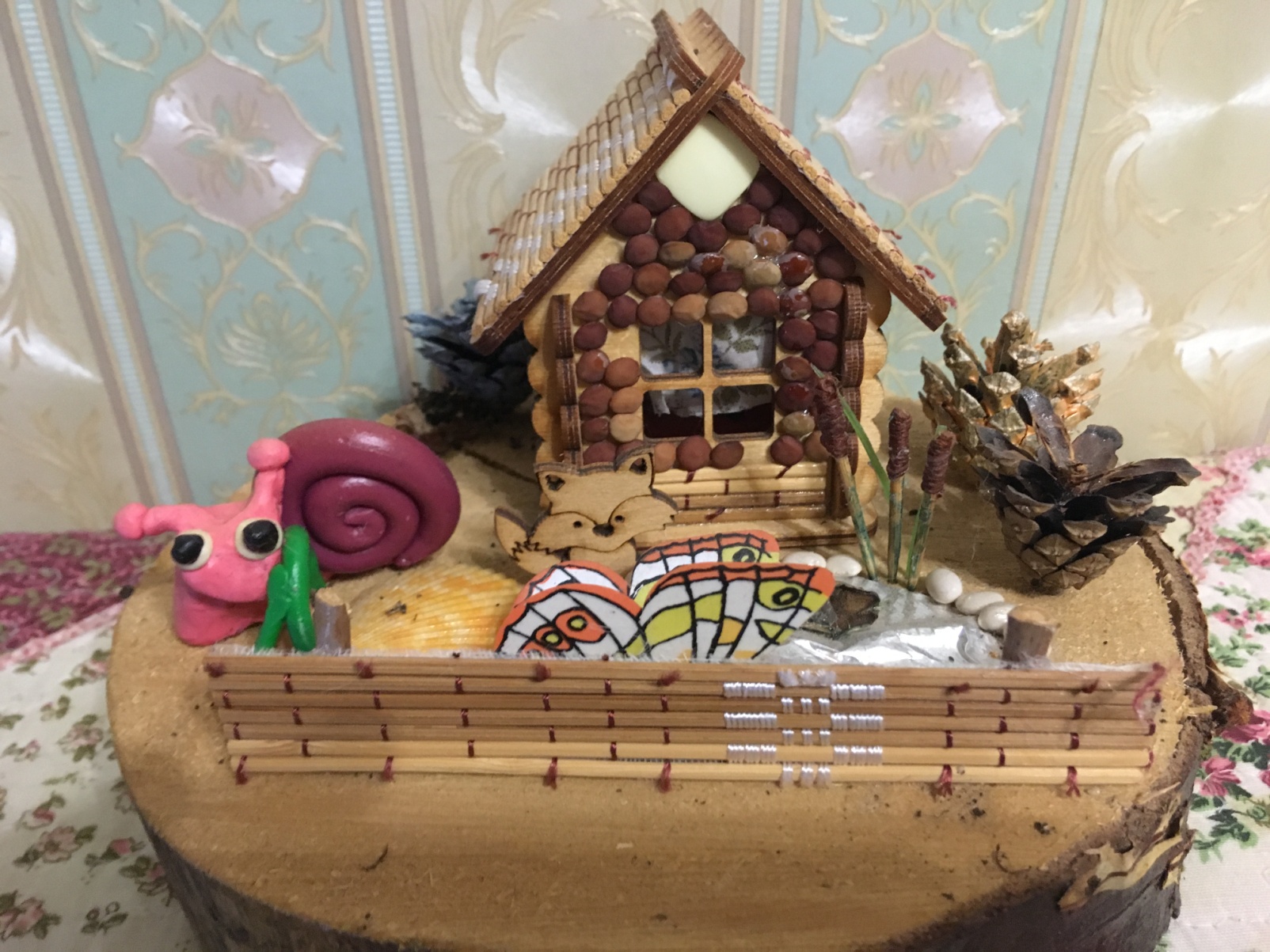 В ансамбле используем ложки, бубенцы, трещотки, металлофоны или ксилофоны, кастаньеты, маракасы и треугольники.
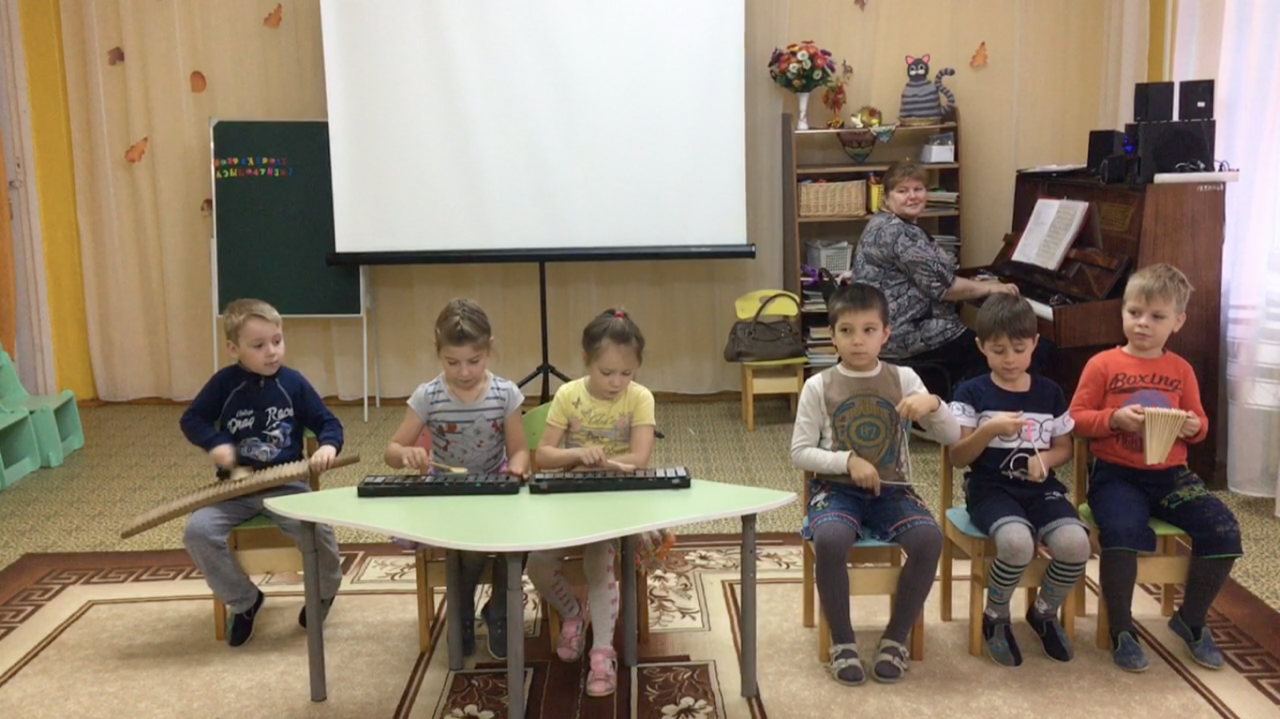 У озера или пруда растут не только цветы, но и камыши.
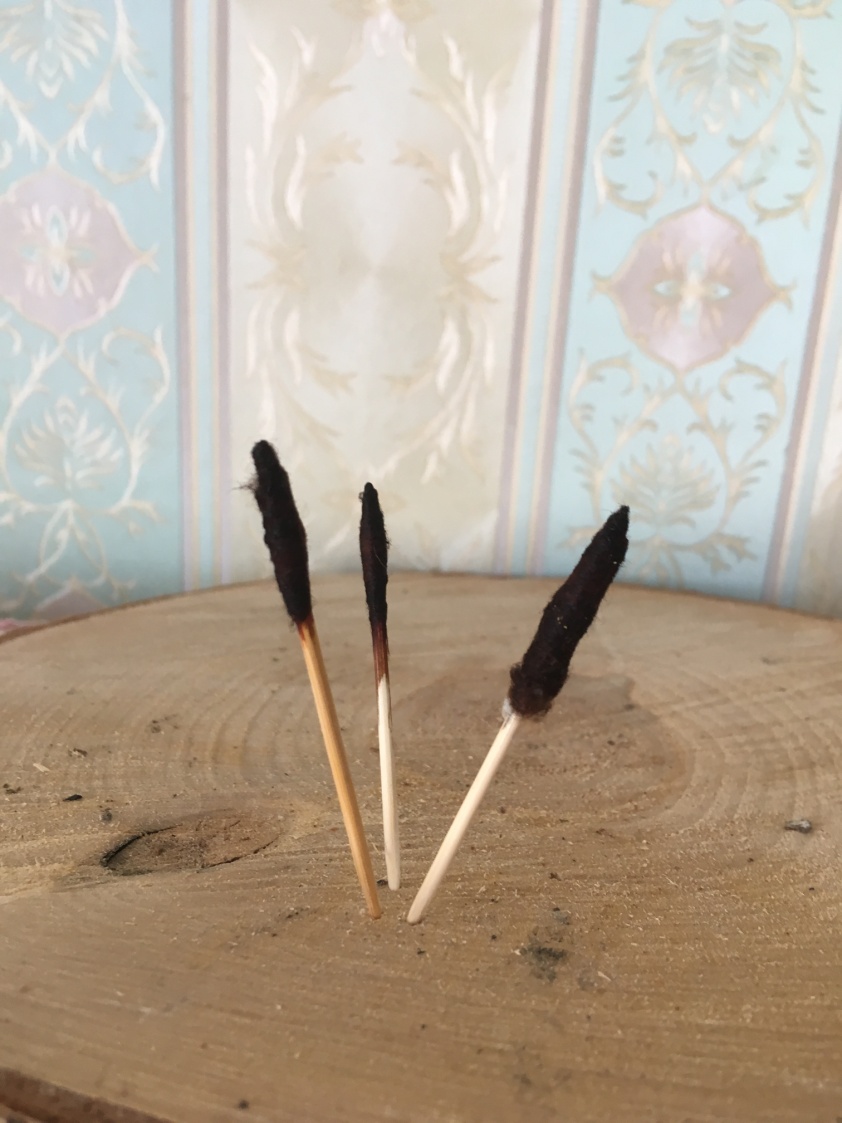 Одно из занятий можно посвятить совместной работе детей и взрослых.
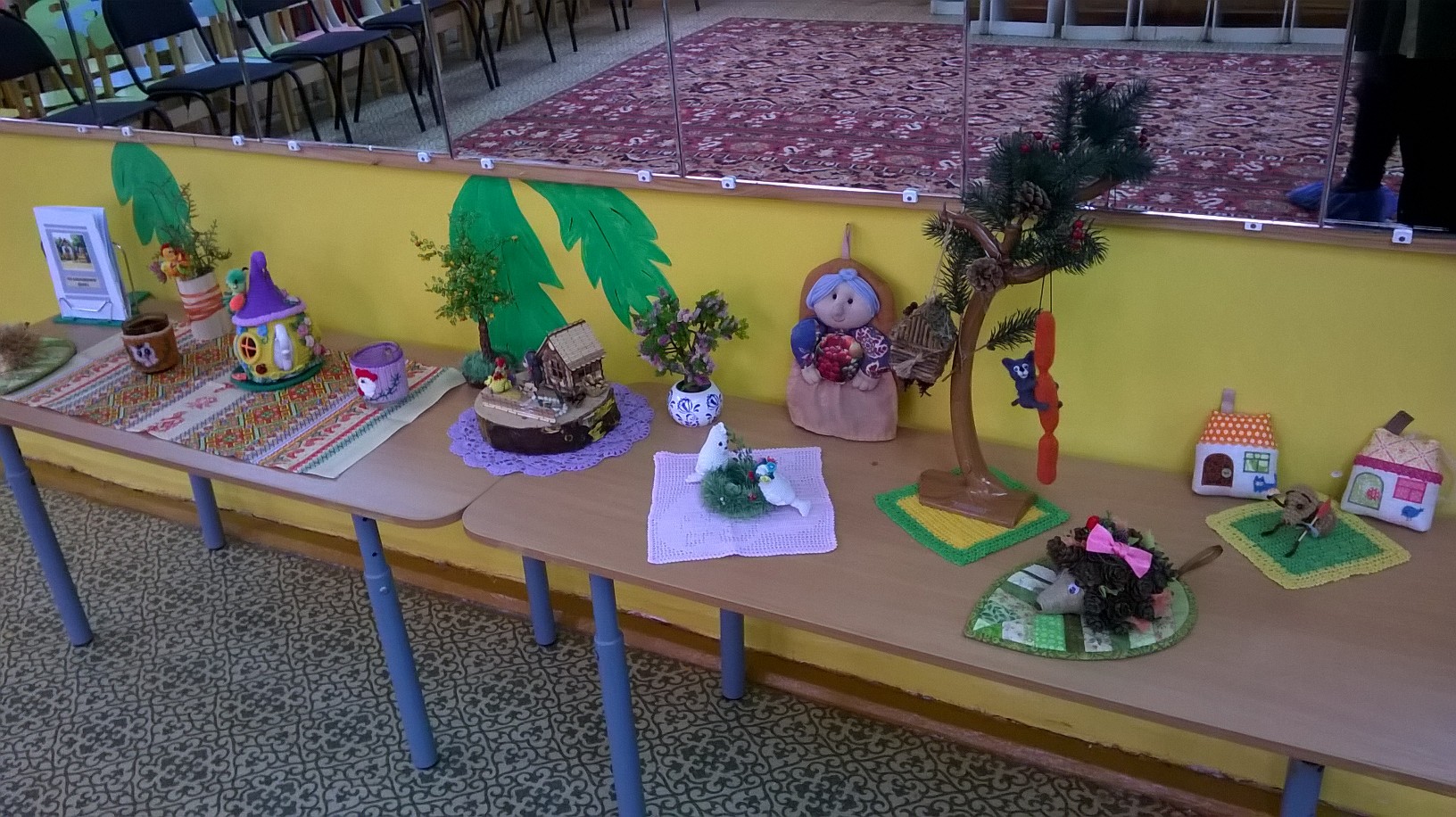 Готовый наглядный материал для слушания пьес, посвящённых временам года.
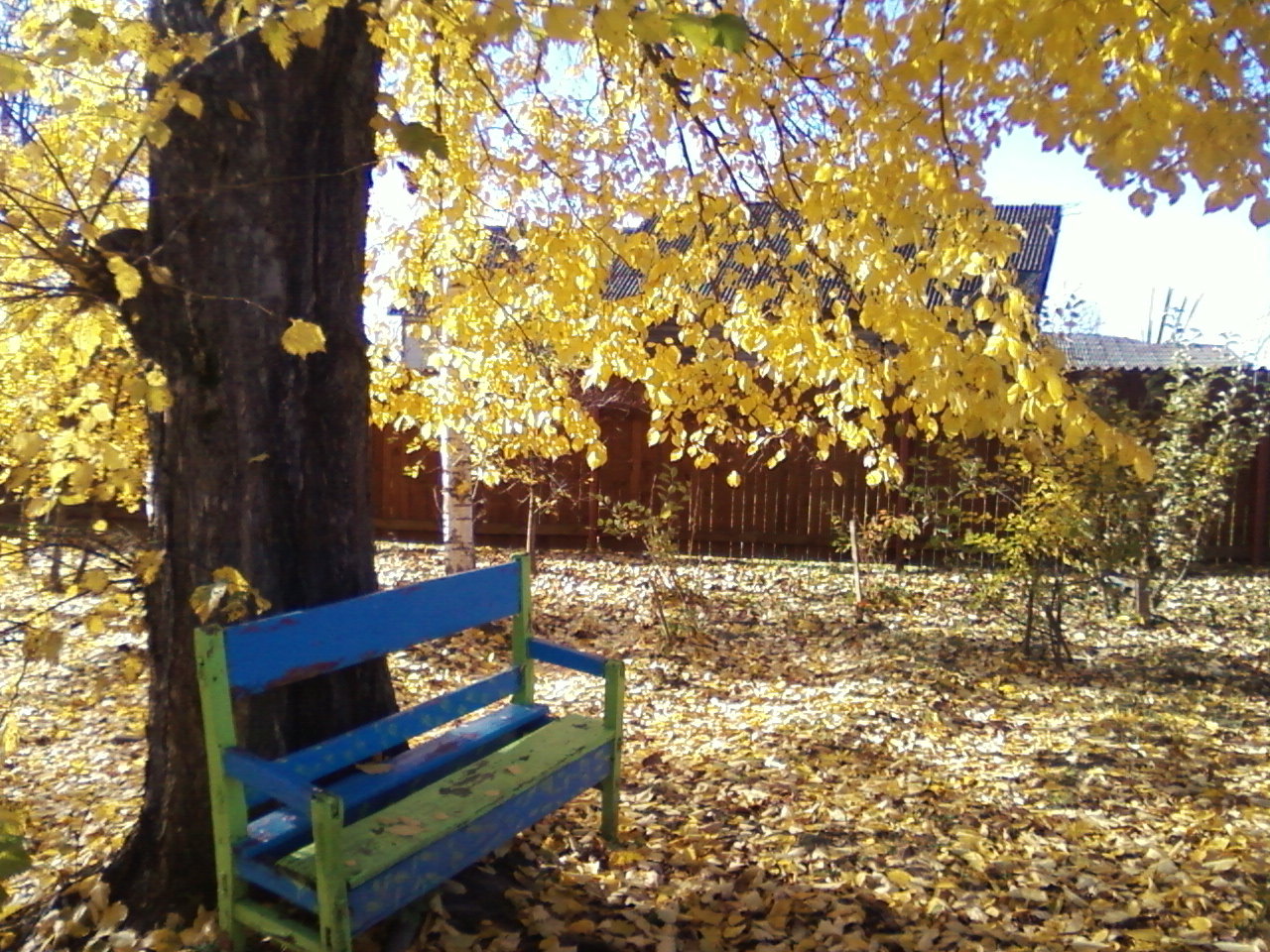 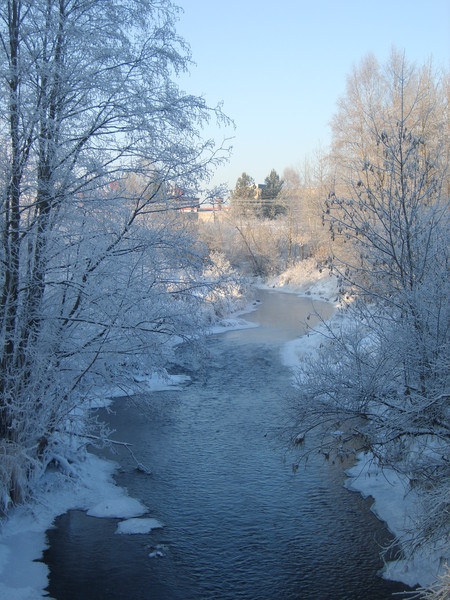 Фото предоставлены автором статьиЮлией Владимировной Титовой, музыкальным руководителем МДОУ «Детский сад № 2»г. Кувшиново Тверской области